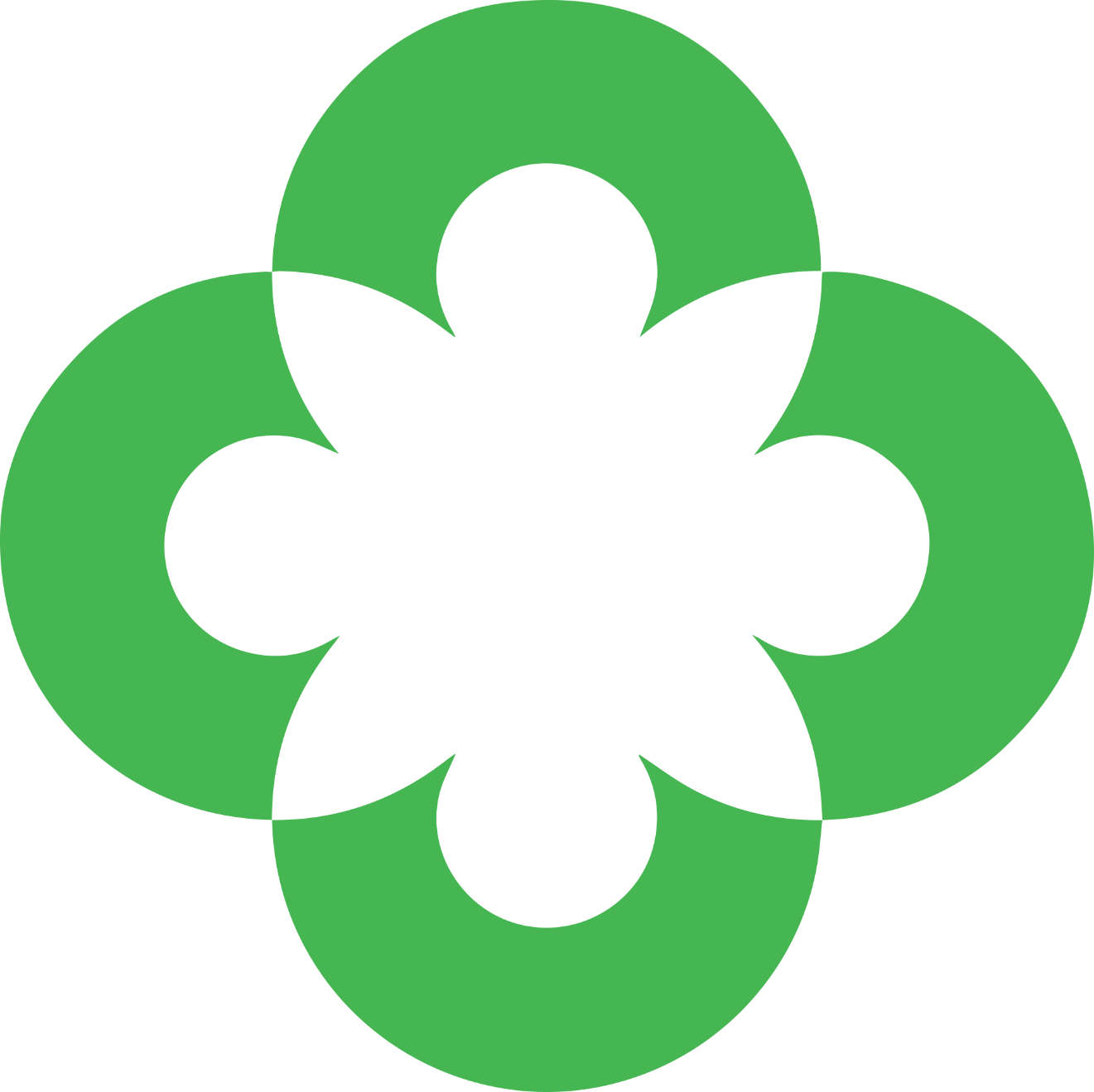 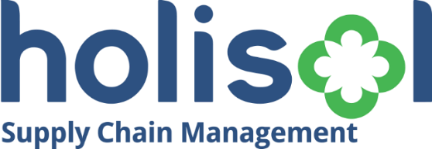 MHA SOP Procedure for Social Distancing
The following measures shall be implemented by all offices, factories and other establishments:
All areas in the premises including the following shall be disinfected completely using user friendly disinfectant mediums:
Entrance/gates of building/office etc.
Cafeteria & Canteens
Meeting room, conference halls /open areas available. veranda/entrance gates of sites/bunkers, porta cabins, building etc.
Equipment & Lifts
Washroom, toilet, sink, water points etc.
Walls / all other surfaces
For workers coming from outside, special transportation facilities will be arranged without any dependency on public transport system. These vehicles should be allowed to work only with 30-40 % passenger capacity.
All vehicles and machinery entering the premises should be disinfected by spray mandatorily.
Mandatory thermal scanning of everyone entering and exiting the workplace to be done.
Making people happy and successful
2
MHA SOP Procedure for Social Distancing
Medical insurance for the workers to be made mandatory.
Provision for handwash and sanitizer preferably with touch free mechanism will be made at all entry and exit points and common areas. Sufficient quantities of all items should be available.
Workplace shall have a gap of one hour between shifts and will stagger the lunch breaks of staff, to ensure social distancing.
Large gatherings of meetings of 10 or more people to be discouraged. Seating at least 6 feet away from others on job sites and in gatherings, meetings and training sessions.
Not more than 2/4 persons (depending on size) will be allowed to travel in lifts or hoists.
Use of staircase for climbing should be encouraged.
There should be strict ban on gutka, tobacco etc and spitting should be strictly prohibited.
There should be total ban on non-essential visitors at site.
Hospitals/clinic in the nearby areas, which are authorized to treat COVID-19 patients, should be identified and the list should be available at the workplace all the times.
Making people happy and successful
3
PROTECT YOURSELF
PROTECT OTHERS
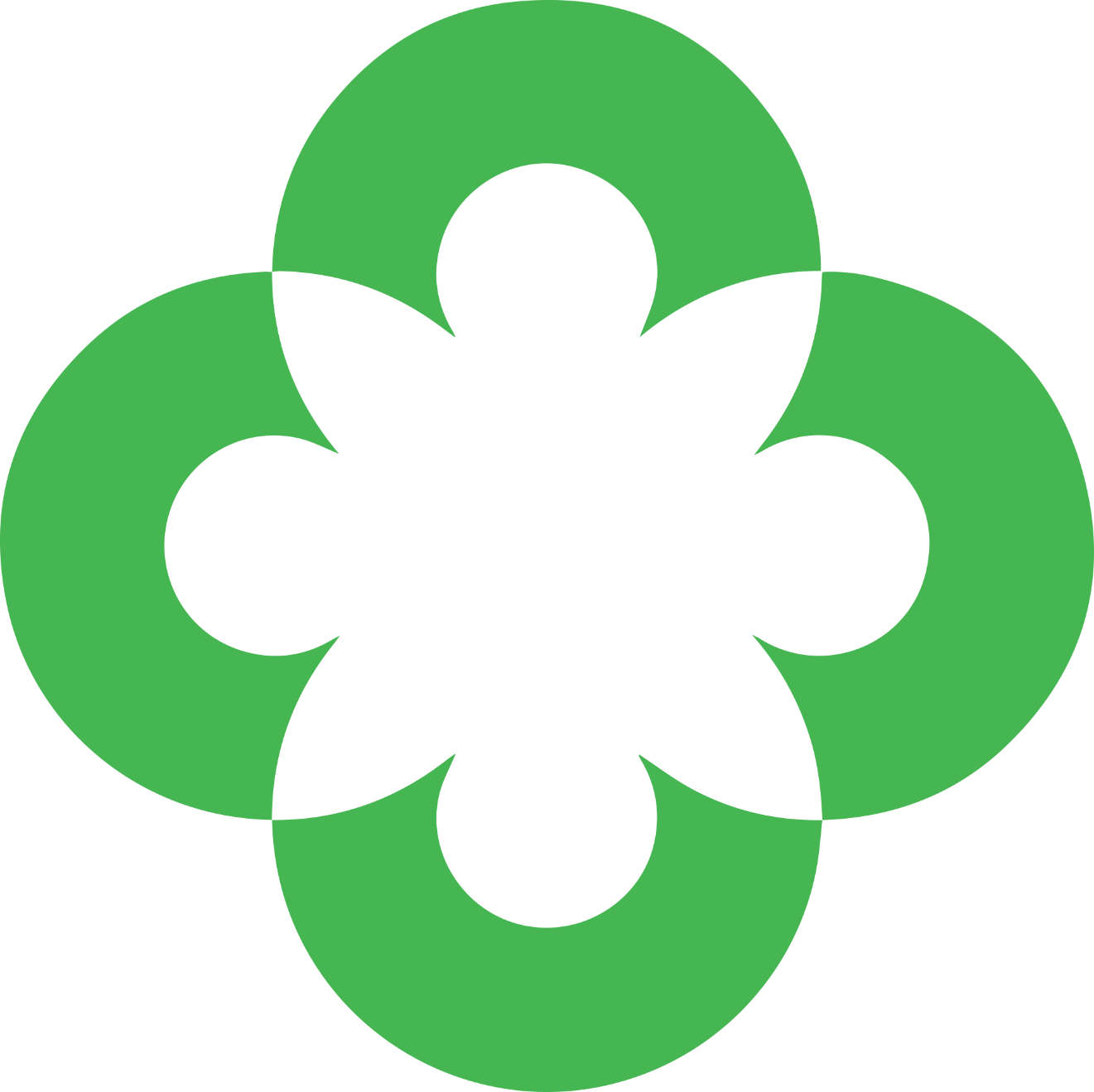 Making people happy and successful
4